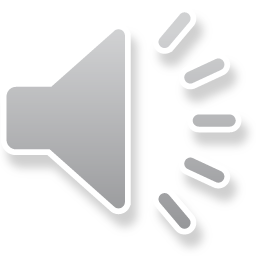 活动开场快闪
自带音乐 自带动画 轻松开场 好玩有趣
XXXXX科技有限公司
老铁们
老铁们
老铁们
亲人们
这里是
超级
震撼
超级
震撼
DAOKE
DAOKE
DAOKE
DAOKE
DAOKE
DAOKE
DAOKE
DAOKE
活动
现场
欢迎
Very 欢迎
各 位
有缘千里
来相会
在今天
再
座
各位都是
有 | 缘 | 人
今天
人人都有
精美小礼品
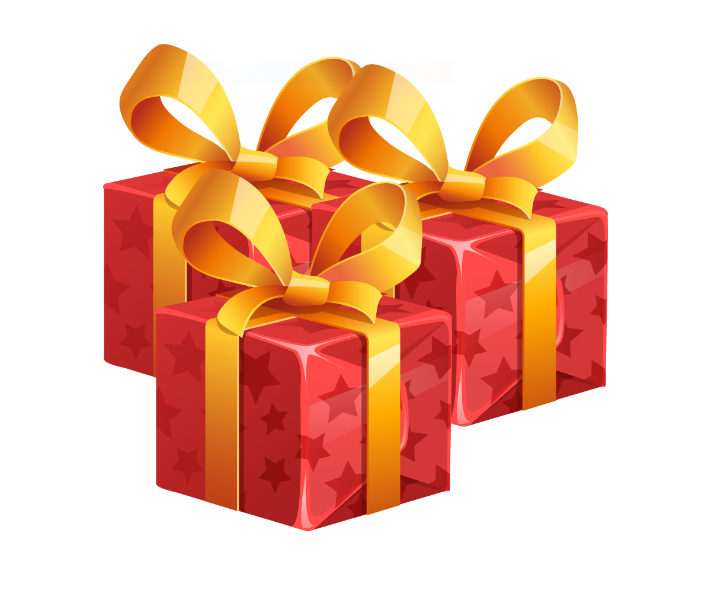 绝不让大家
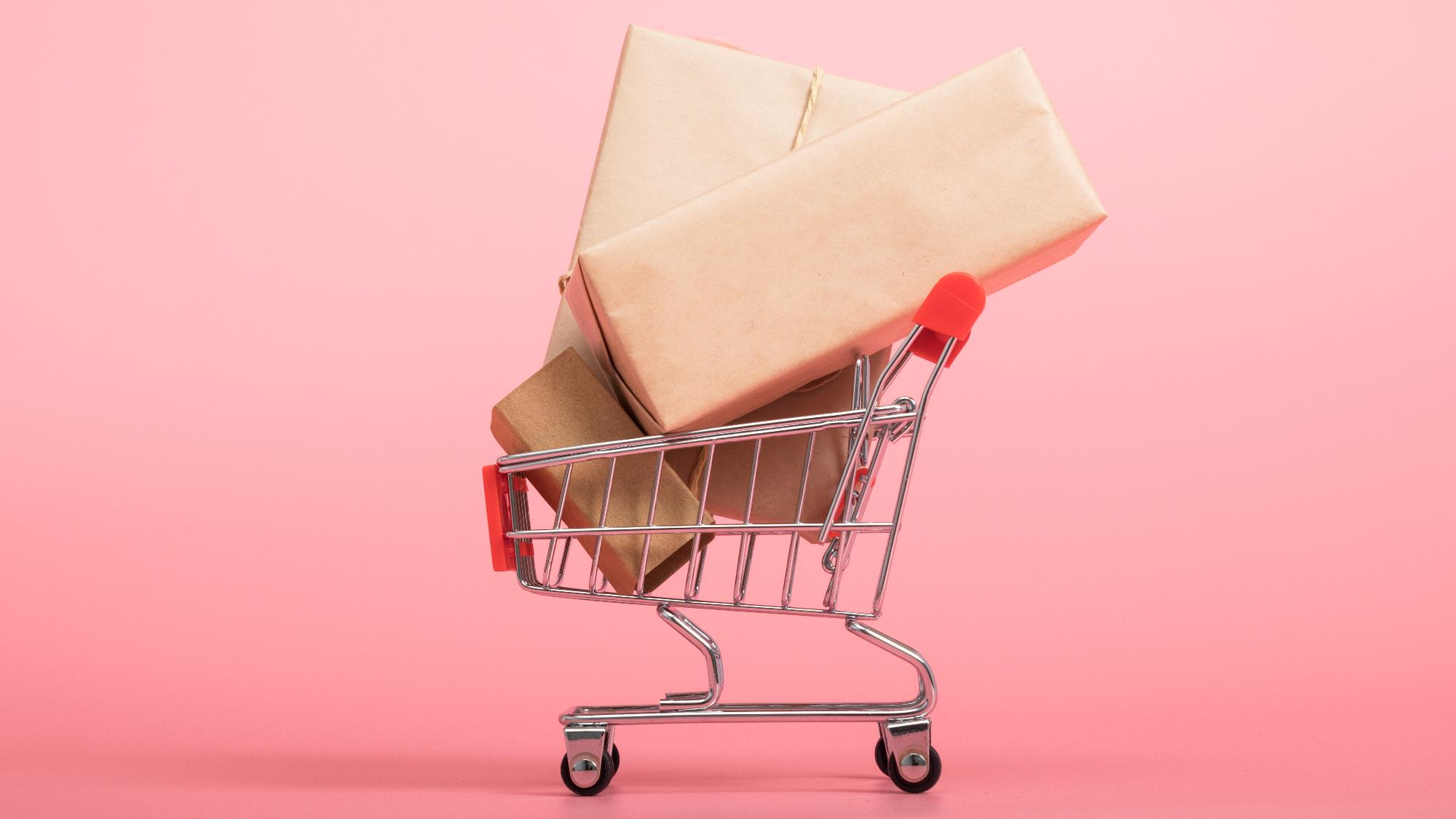 空手而归
LET'S  GO
你即将看到
主办单位
XXXX公司或者单位
活动主题
要你开心
本次活动主题
开心
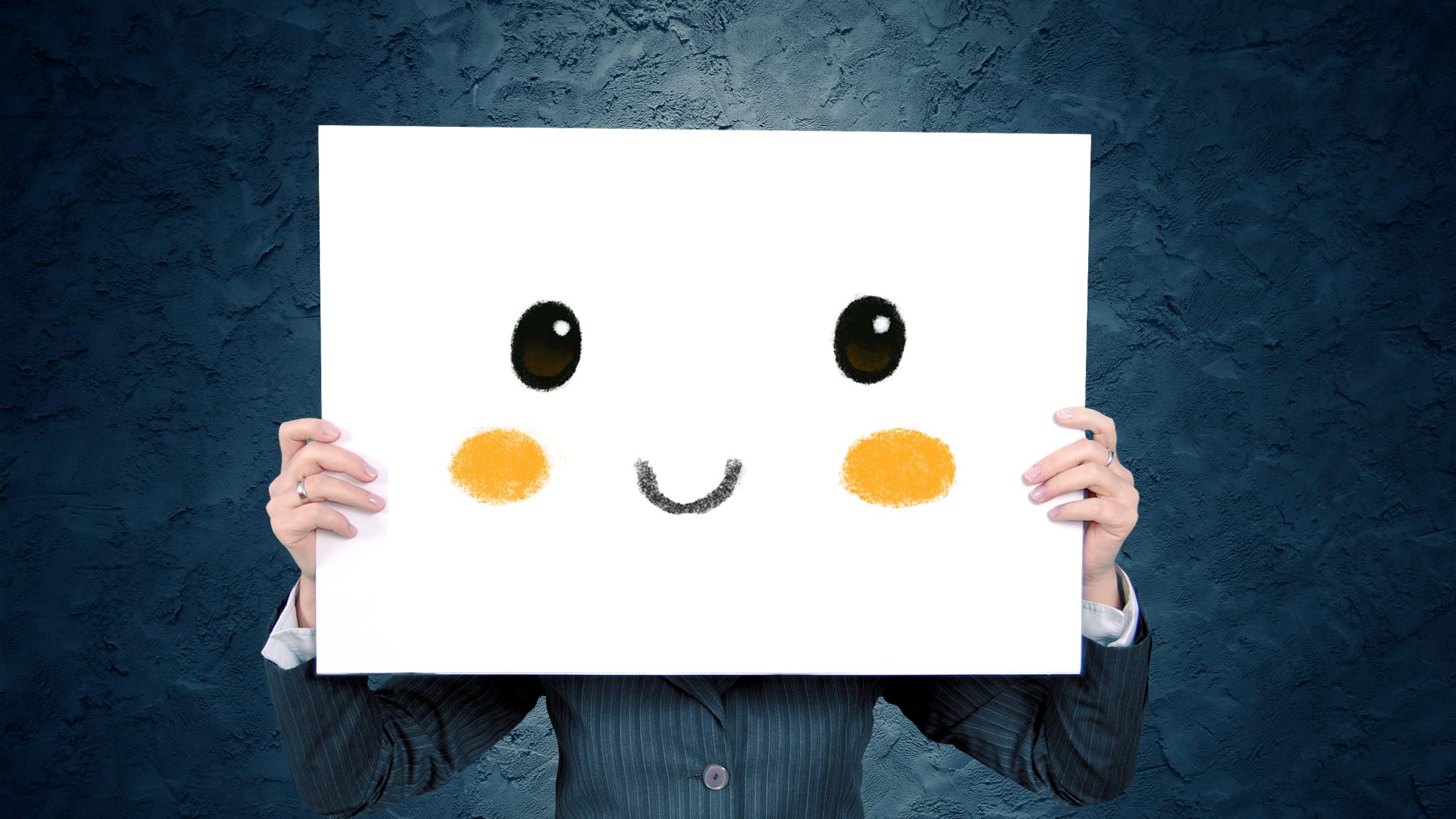 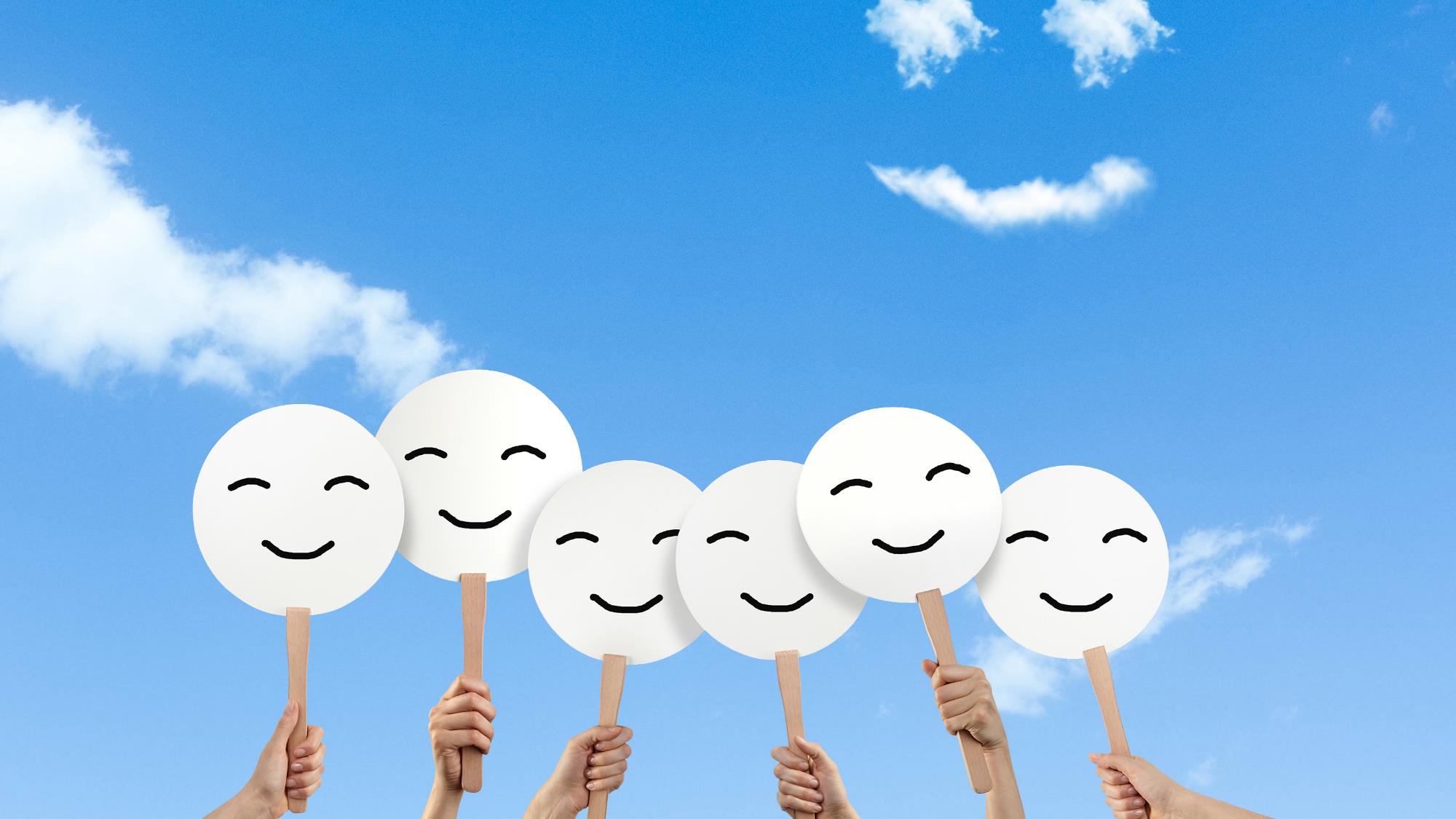 要你笑
是我们今天
第一主题
今天
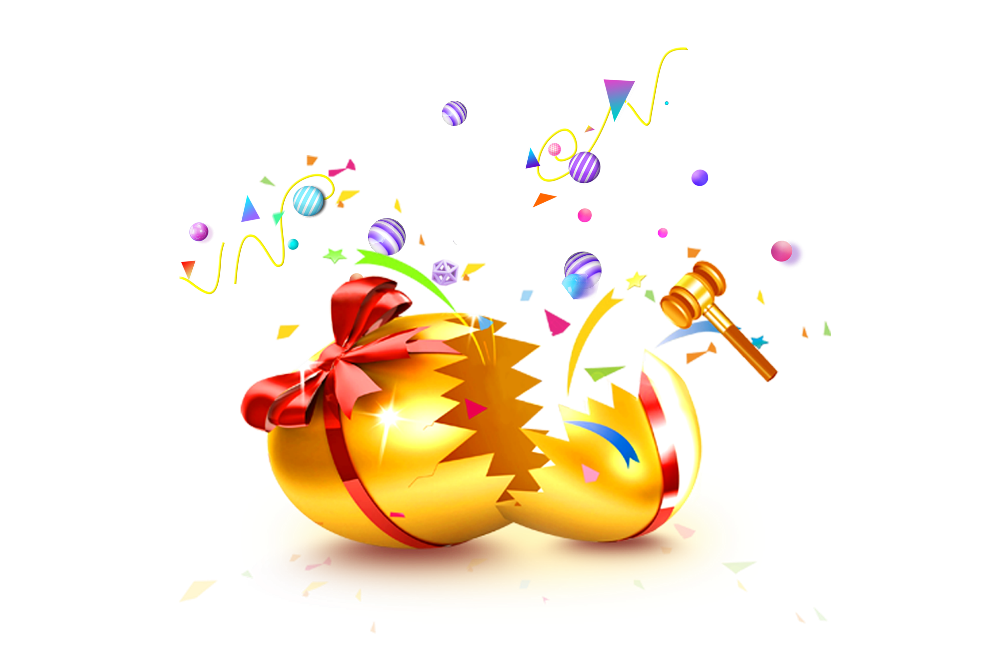 敲彩蛋
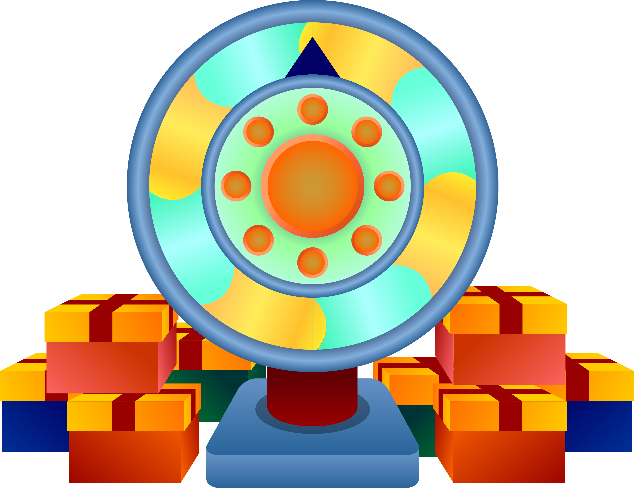 幸运转盘
幸运儿观众
免费领华为P30手机
现金抵扣优惠券
折上折大福利
各类水果点心
舞蹈表演
唱歌表演
福利绝不缺席
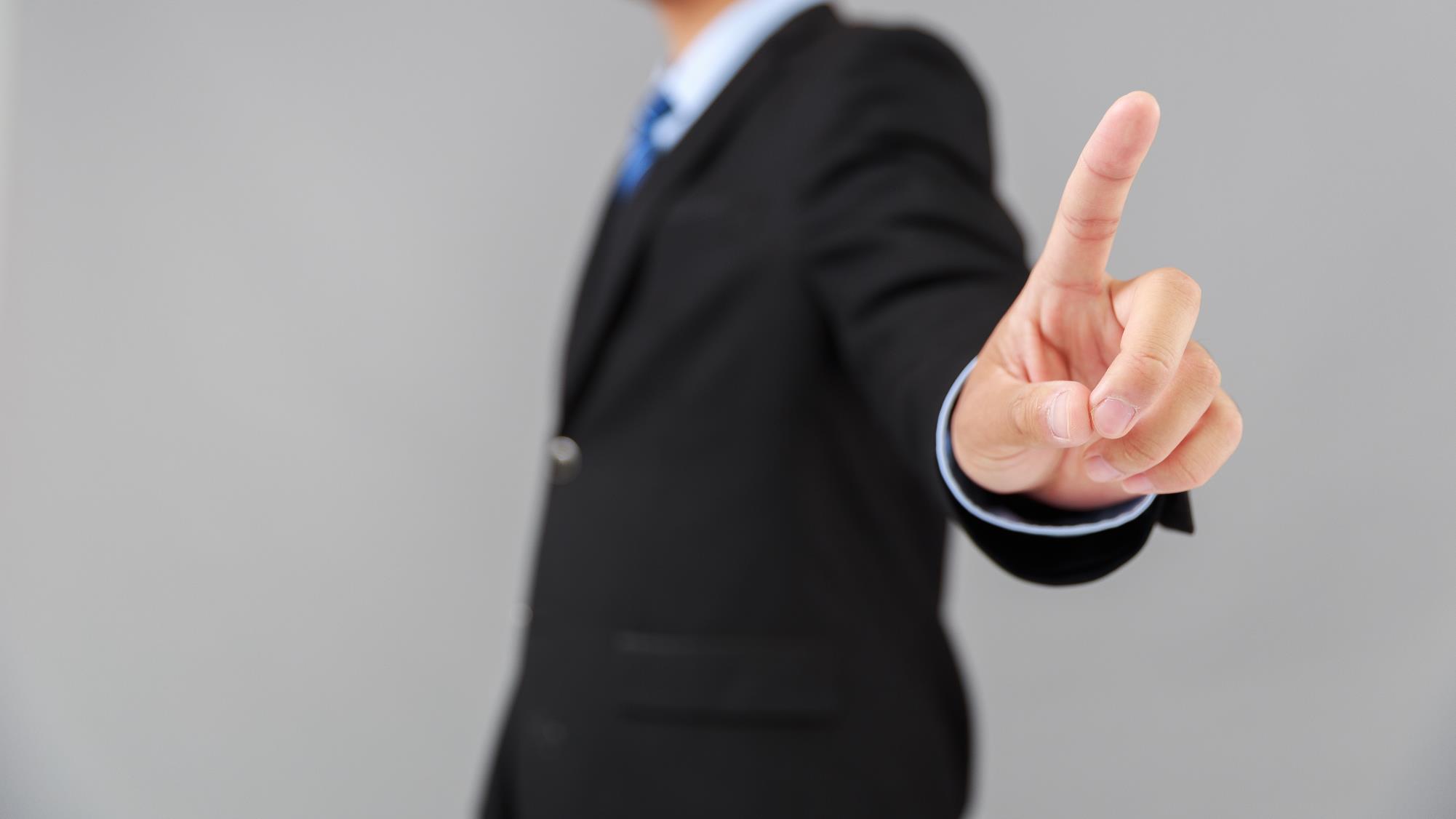 你
期 待
非 常 期 待
VERY 非 常 期 待
吗
快动动
你的小手
掏出您的手机
转发活动现场
朋友圈转发
积攒越多
福利越大
今晚集赞
就有福利送
活动
即将
开始
让我们
一起
倒计时5秒
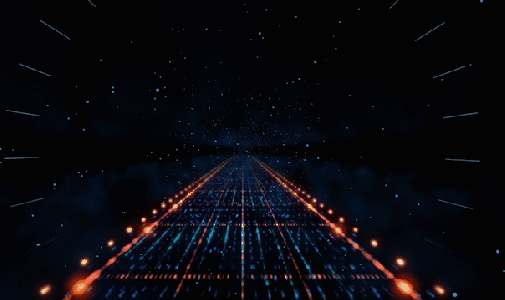 5
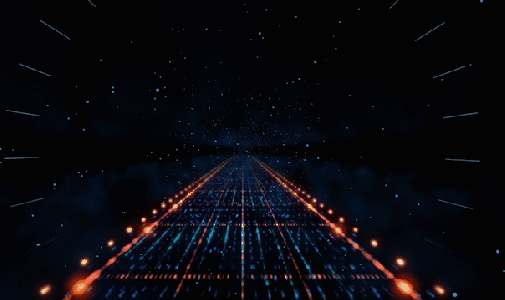 4
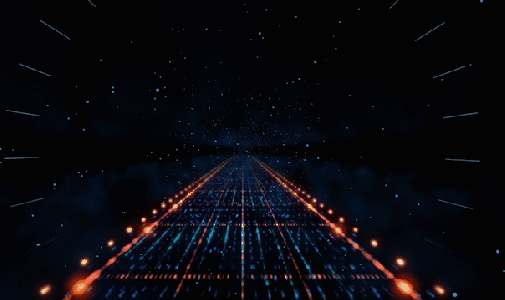 3
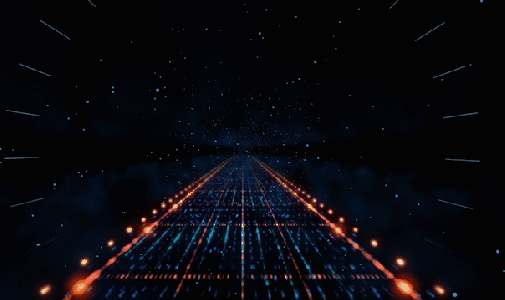 2
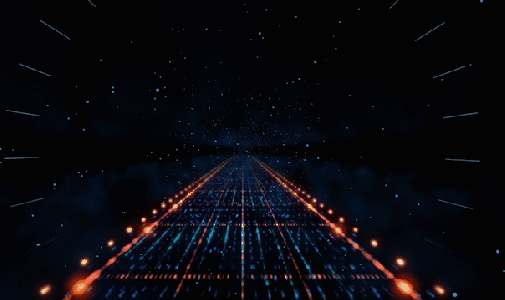 1
活动
正式开始
活动
正式开始